Chapter 4
Entity-Relationship Diagram (ERD)
1. Introduction.
An entity-relationship diagram (ERD) is :

 a data modeling technique that graphically illustrates an information system’s entities and the relationships between those entities.
 
a conceptual and representational model of data used to represent the entity framework infrastructure.
Steps involved in creating an ERD include:

1. Identifying and defining the entities.

2. Determining all interactions between the entities.

3. Analyzing the nature of interactions/determining the cardinality of the relationships.

4. Creating the ERD.
crucial to creating a good database design.
 
used as a high-level logical data model, which is useful in developing a conceptual design for databases.
Entity

An entity is a real-world item or concept that exists on its own.

 Entities are equivalent to database tables in a relational database, with each row of the table representing an instance of that entity.
Attribute
An attribute of an entity is a particular property that describes the entity. 

Relationship
A relationship is the association that describes the interaction between entities. 
Cardinality
in the context of ERD, is the number of instances of one entity that can, or must, be associated with each instance of another entity. In general, there may be one-to-one, one-to-many, or many-to-many relationships.
Employee Entity
Department Entity
Department Attribute :

department number
name
Employee Attribute :

employee number
 name
Department number
1
M
2 Components of E-R Diagram
Entity relational diagram (ER Diagram) is used to represent the requirement analysis at the conceptual design stage. 
the database is designed from the ERD 
       or ERD is converted to the database.

Each entity in the ERD corresponds to a table in the database.
The attributes of any an entity correspond to field of a table.
The ERD is converted to the database.
The elements of an ERD are:
 
ENTITIES

Entities are objects or concepts that represent important data. 
They are typically nouns (customer, supervisor, location, or promotion).
Strong entities exist independently from other entity types. They always possess one or more attributes that uniquely distinguish each occurrence of the entity.
Weak entities depend on some other entity type. They don't possess unique attributes (also known as a primary key) and have no meaning in the diagram without depending on another entity. This other entity is known as the owner.
Associative entities are entities that associate the instances of one or more entity types. They also contain attributes that are unique to the relationship between those entity instances.
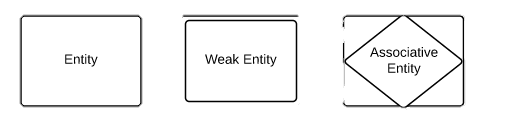 Entity
Associative
  Entity
Weak
      Entity
2. RELATIONSHIPS

Relationships are meaningful associations between or among entities. 

They are usually verbs, e.g. assign, associate, or track. 

A relationship provides useful information that could not be discerned with just the entity types.
Weak relationships, or identifying relationships, are connections that exist between a weak entity type and its owner.

Ternary Relationship, Relationship of degree three.
Weak
Relationship
Relationship
3. ATTRIBUTES
Attributes are characteristics of an entity.
Attribute
Multivalued attributes are those that are capable of taking on more than one value.
.
Multivalued Attributes
Derived attributes are attributes whose value can be calculated from related attribute values.
Derived 
Attributes
Attribute
composite
Attribute
Composite attributes   are represented by ellipses that are connected with an ellipse. they are further divided in a tree like structure. Every node is then connected to its attribute
Attribute
Key attribute represents the main characteristic of an Entity. It is used to represent Primary key. Ellipse with underlying lines represent Key Attribute.
Key
Attribute
3. Binary Relationship and Cardinality

Binary relationship :A relationship where two entities are participating. 
Cardinality is the number of instance of an entity from a relation that can be associated with the relation.
One-to-one − When only one instance of an entity is associated with the relationship, it is marked as '1:1'. The following image reflects that only one instance of each entity should be associated with the relationship. It depicts one-to-one relationship.
The following image reflects that only one instance of each entity should be associated with the relationship. It depicts one-to-one relationship.
1
1
Entity
Relationship
Entity
One-to-many − When more than one instance of an entity is associated with a relationship, it is marked as '1:N'.
     The following image reflects that only one instance of entity on the left and more than one instance of an entity on the right can be associated with the relationship. It depicts one-to-many relationship.
N
1
Entity
Relationship
Entity
Many-to-one − When more than one instance of entity is associated with the relationship, it is marked as 'N:1'. 
The following image reflects that more than one instance of an entity on the left and only one instance of an entity on the right can be associated with the relationship. It depicts many-to-one relationship.
1
N
Entity
Relationship
Entity
Many-to-many − The following image reflects that more than one instance of an entity on the left and more than one instance of an entity on the right can be associated with the relationship. It depicts many-to-many relationship.
N
N
Entity
Relationship
Entity
Customer-street
Customer-name
loan-number
amount
Customer-city
Customer-id
customer
borrower
loan
Figure 4.1 E-R diagram corresponding to customers and loans
The relationship set borrower may be many-to-many, one-to-many, many-to-one, or one-to-one. 
To distinguish among these types, we draw either a directed line (→)or an undirected line (—) between the relationship set and the entity set in question.
• A directed line (→) from the relationship set borrower to the entity set loan specifies that borrower is either a one-to-one or many-to-one relationship set, from customer to loan, borrower cannot be a many-to-many or a one-to-many relationship set from customer to loan
Customer-street
Customer-name
loan-number
amount
Customer-city
Customer-id
customer
borrower
loan
1
An undirected line (—) from the relationship set borrower to the entity set loan specifies that borrower is either a many-to-many or one-to-many relationship set from customer to loan.
Customer-street
Customer-name
loan-number
amount
Customer-city
Customer-id
customer
borrower
loan
N
N
If the relationship set borrower were one-to-many, from customer to loan, then the line from borrower to customer would be directed, with an arrow pointing to the customer entity set
Customer-street
Customer-name
loan-number
amount
Customer-city
borrower
Customer-id
N
1
customer
loan
if the relationship set borrower were many-to-one from customer to loan, then the line from borrower to loan would have an arrow pointing to the loan entity set
Customer-street
Customer-name
loan-number
amount
Customer-city
borrower
Customer-id
1
N
customer
loan
Finally, if the relationship set borrower were one-to-one, then both lines from borrower would have arrows
Customer-street
Customer-name
loan-number
amount
1
1
Customer-city
borrower
Customer-id
customer
loan
Customer-id
middle-name
Customer-id
Customer-id
Last- name
First- name
name
street
city
address
Customer-id
state
customer
zip-code
Phone-number
age
date-of-birth
level
title
branch-city
job
street
employee-name
branch-name
assets
city
work-on
employee-id
employee
branch
5. Reduction of an E-R Schema to Tables

We can represent a database that conforms to an E-R database schema by a collection of tables.

 For each entity set and for each relationship set in the database, there is a unique table to which we assign the name of the corresponding entity set or relationship set.

Each table has multiple columns, each of which has a unique name.
Both the E-R model and the relational-database model are:
 abstract, logical representations of real-world enterprises.
 Because the two models employ similar design principles, we can convert an E-R design into a relational design. 
Converting a database representation from an E-R diagram to a table format is the way we arrive at a relational-database design from an E-R diagram.
Although important differences exist between a relation and a table, informally, a relation can be considered to be a table of values. 

The constraints specified in an E-R diagram, such as primary keys and cardinality constraints, are mapped to constraints on the tables generated from the E-R diagram.
Example :
There is an entity:
customer-schema=(customer-id,name,address,city-state-ZIP,discount)
1.Transforming an entity to a relation – E/R Diagram.

2.Transforming an entity to a relation – relational .
Address
name
City-state-zip
Discount
Customer-id
customer